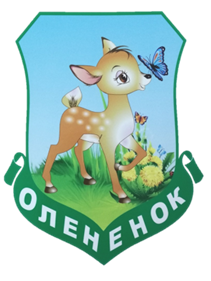 Муниципальное бюджетное дошкольное образовательное учреждение детский сад «Оленёнок
Муниципальный проект
«Острова успеха»
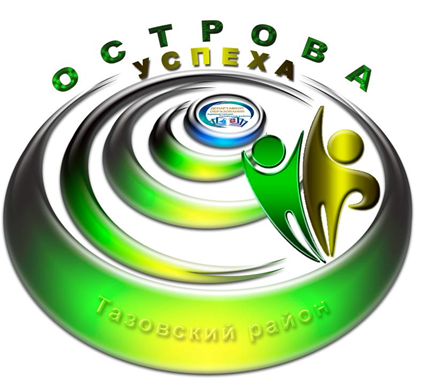 ОСТРОВ
«Экологиум»
Куратор:
Башкирцева 
Наталья Олеговна
2020-2021 г
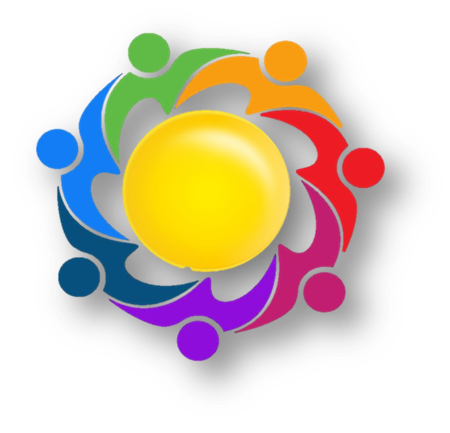 ОСТРОВ«Экологиум»
Цель: Развитие дивергентного мышления у детей старшего дошкольного возраста, посредством погружения в экологическую игру «Как в жизни».    
        Мы научимся активно применять на практике разнообразные по форме организации 
ЭКО - ИГРЫ
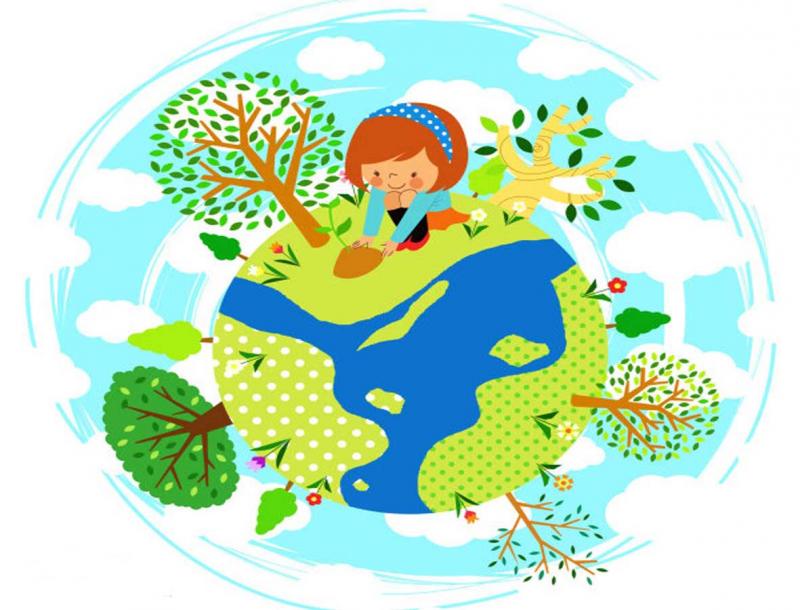 I неделя: информация, знания

Что такое эко-игры ?
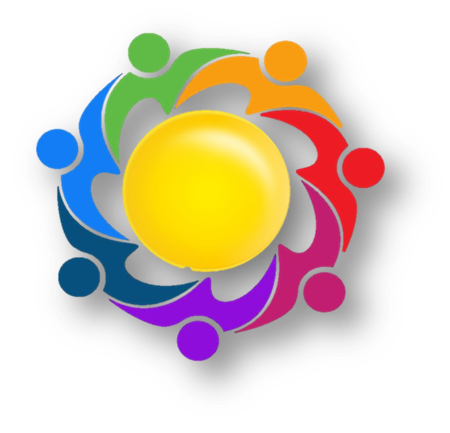 Эко – игры направлены на формирование у детей представлений о
целесообразности и социальной значимости вторичного использования и переработки бытовых и хозяйственных отходов.
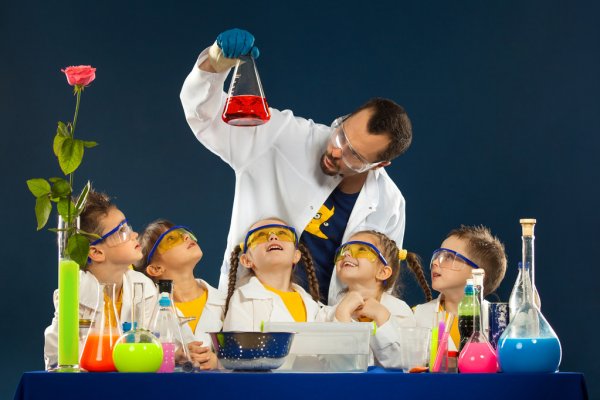 ОСТРОВ«Экологиум»
Классификация эко-игр
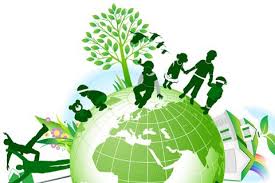 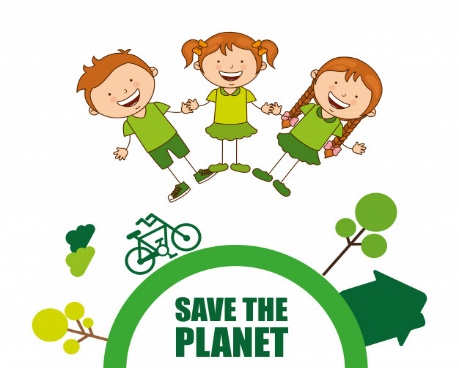 Игры, связанные с исходной инициативой взрослого
Игры, идущие от исторической инициативы этноса
Игры, 
по инициативе ребёнка
II неделя: 
Понимание правил игры
Детей подготовительных к школе групп распределяют среди кураторов.
Куратор обучает детей таким же образом, как на коучинге: знакомит, обсуждает правила, атрибуты и играет вместе с детьми
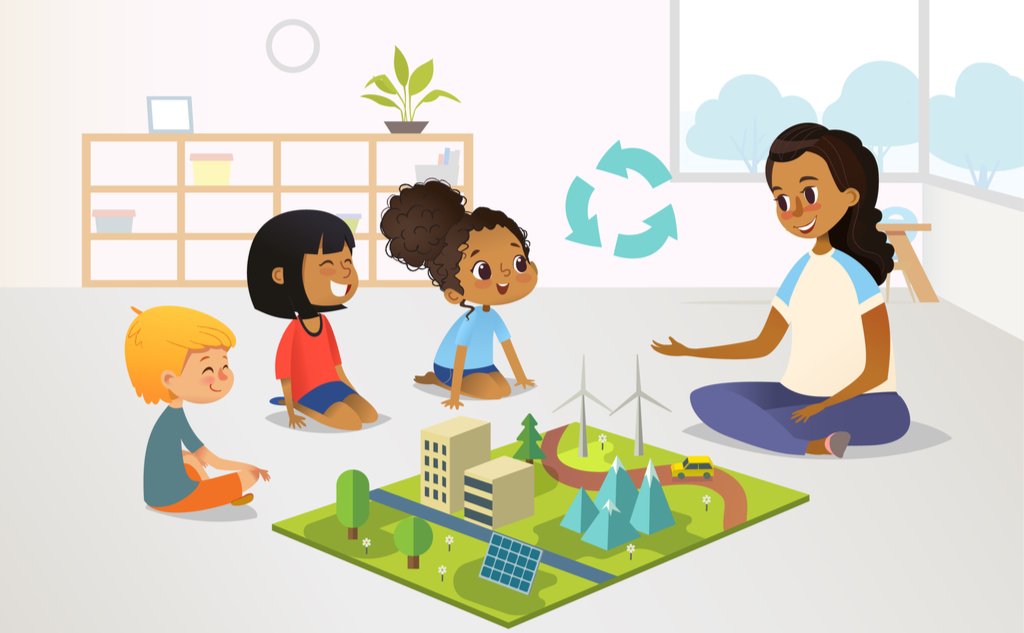 Алгоритм создания 
ЭКО -игры
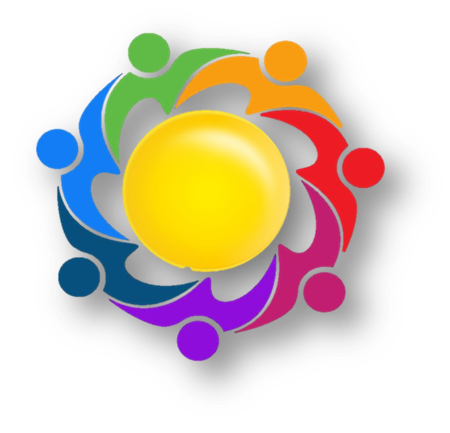 III неделя:
Игра по своим правилам
В течении недели дети обыгрывают новую игру. В последствии дети становятся соавторами игры, предлагают свои правила, или добавляют свои идеи.
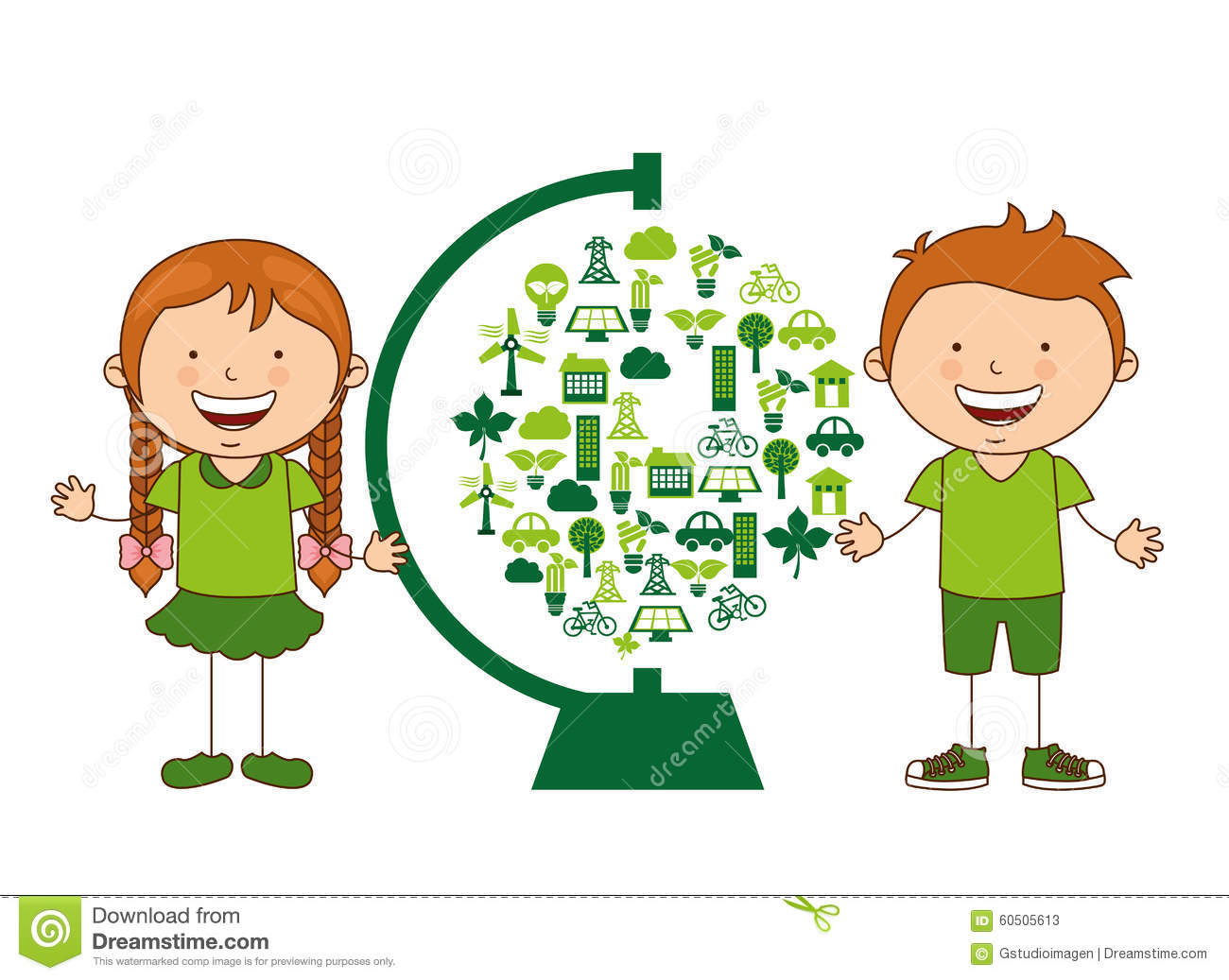 Какие получаем навыки?
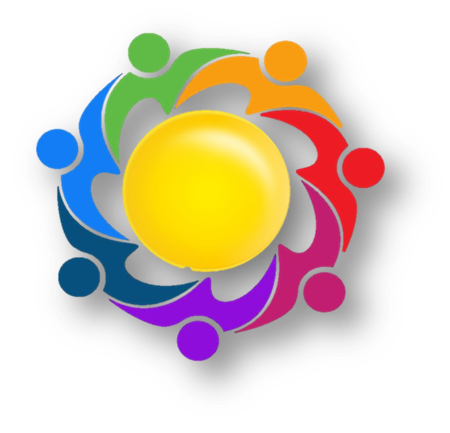 Эко-игры помогают детям осваивать необходимые умения:
 действовать в команде, 
решать проблемы, возникающие из реальной жизни, 
проявлять инициативу и самостоятельность, 
приобретать практические умения, направленные на охрану природы
IV неделя: Создание своей эко - игры
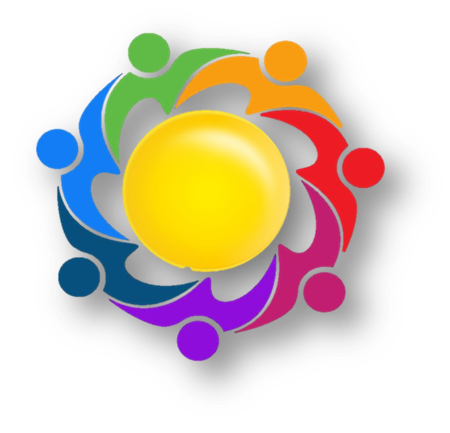 Итоговый этап, 
в котором виден итог совместной деятельности кураторов, детей и родителей. 
Таким образом не один ребёнок придумывает и составляет игру, а с соавторами.
 На данном этапе ребёнок становится куратором, обучает родителей и детей 
 Своей игре.
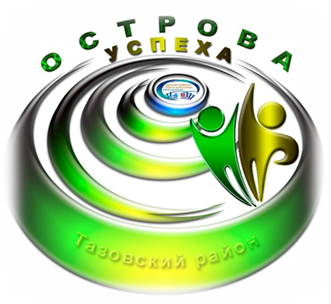 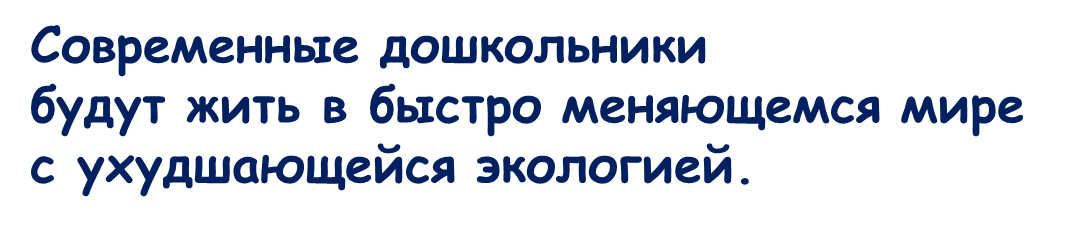 Уже от них, их экологической грамотности, социальной активности, ответственности будут зависеть преодоление экологического кризиса и сохранение жизни на Земле.
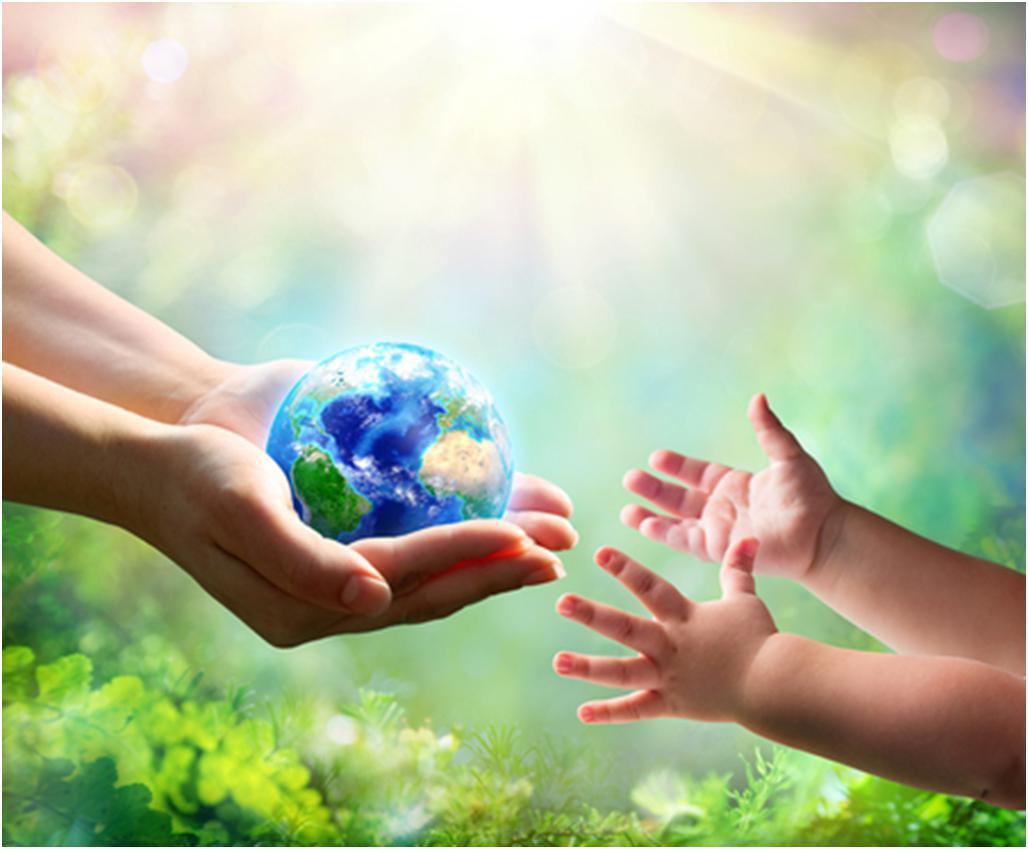 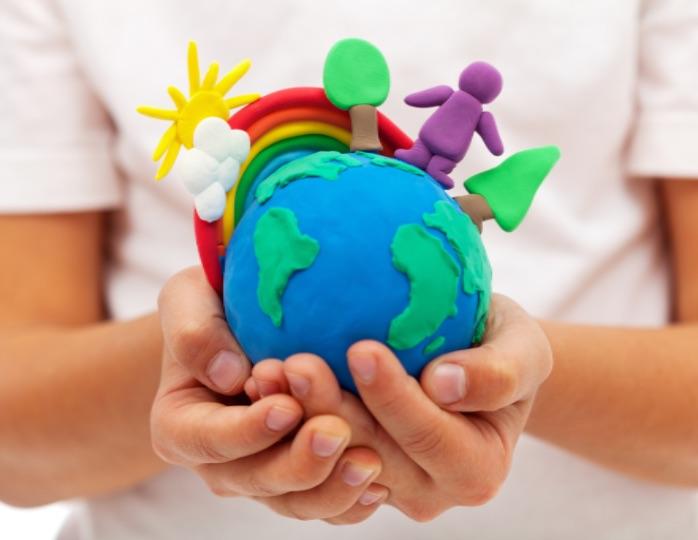 БЛАГОДАРЮ  
ЗА СОТРУДНИЧЕСТВО !
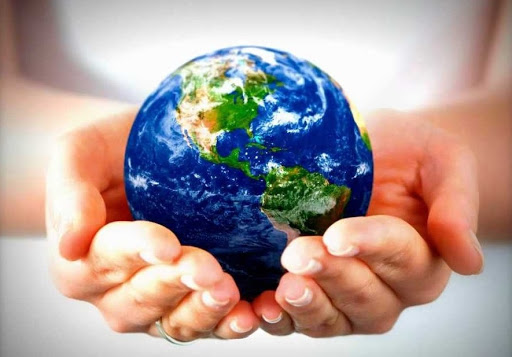